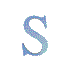 СУЛЬФУР
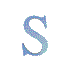 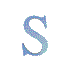 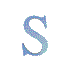 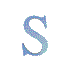 Характеристика  елемента та утворених ним сполук, кругообіг елемента в природі
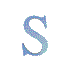 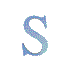 0
32
+16
Періодична система хімічних елементів Д.І.Менделєєва
Періоди
Групи елементів
Ряди
I
II
III
IV
V
VI
VII
VIII
1
1
2
2
3
3
S
4
4
5
5
6
7
6
8
9
10
7
Алотропні модифікації Сульфура
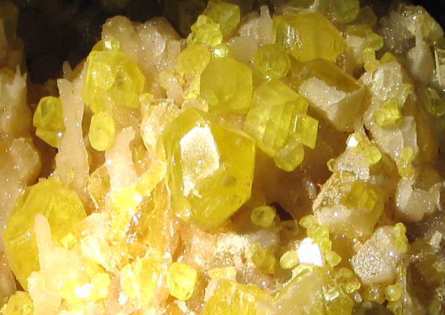 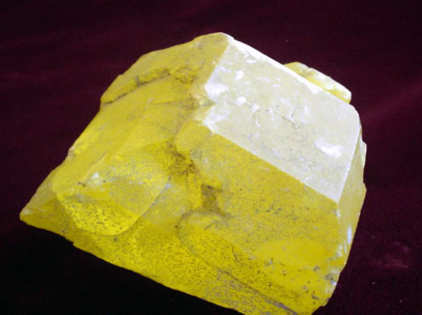 сірка
кристалічна
пластична
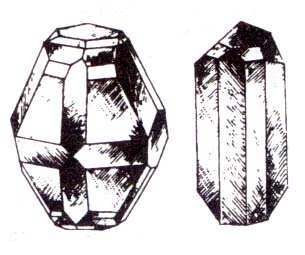 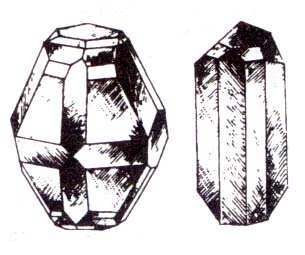 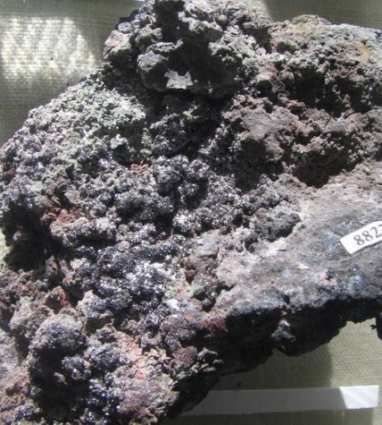 ромбічна
моноклінна
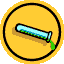 Хімічні властивості
При незначному нагріванні сірка енергійно реагує із багатьма металами (з рідкою ртуттю), воднем, виступаючи як окисник:
Fe +S      FeS
2Al+3S      Al2S3
H2+S      H2S
При дії кисню і галогенів (Cl, F) сірка виявляє відновні властивості:
S+O2      SO2
S+2Cl2     SCl4
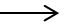 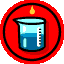 H2S (сірководень) – газ з різким неприємним запахом, дуже отруйний. У розчинах – це слабка кислота.  
SO2 (сірчистий газ) - оксид Сульфуру (ІV) за звичайних умов - безбарвний газ з різким запахом, є отруйним. Це кислотний оксид добре розчинний у воді. Частково реагує з водою з утворенням сульфітної кислоти:
SO2+H2O      H2SO3
SO3 - оксид Сульфуру (VI), безбарвна рідина, твердне за t0 < 16,8 0С, перетворюючись на світлу кристалічну масу, схожу на мед, енергійно сполучається з водою, утворюючи сульфатну кислоту:
SO3+H2O      H2SO4
Сполуки Сульфуру в природі
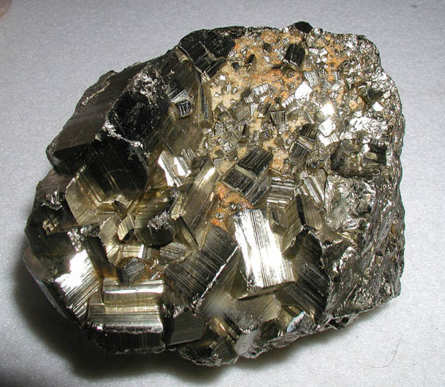 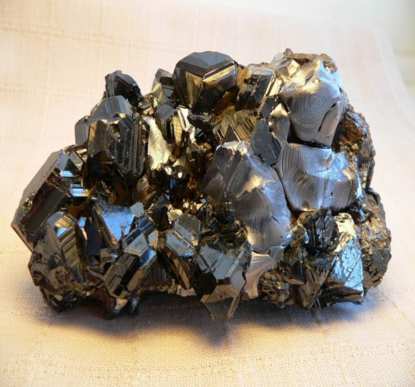 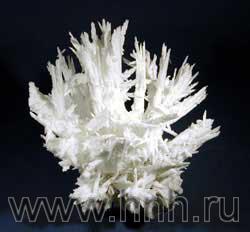 свинцевий блиск
мірабіліт
(глауберова сіль)
пірит
(галеніт)
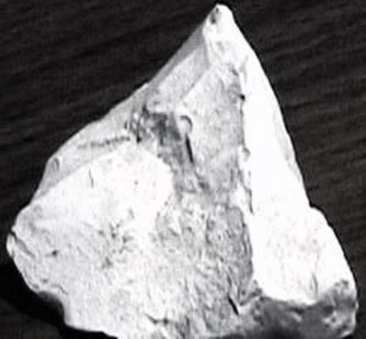 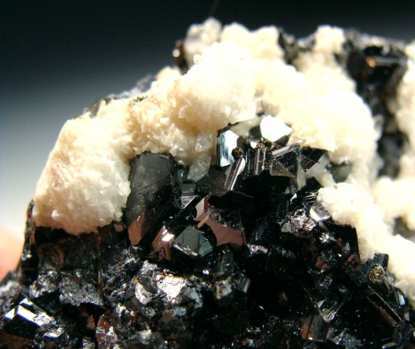 цинкова обманка
(сфалерит)
гіпс
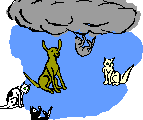 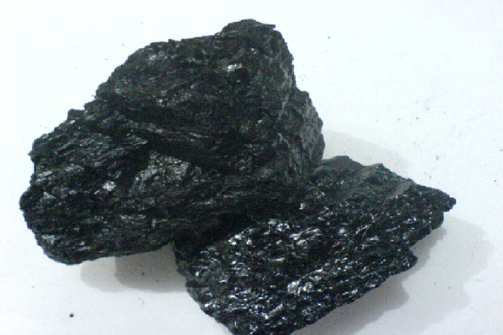 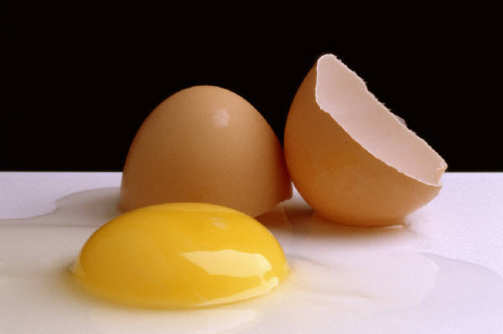 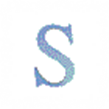 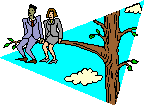 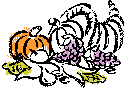 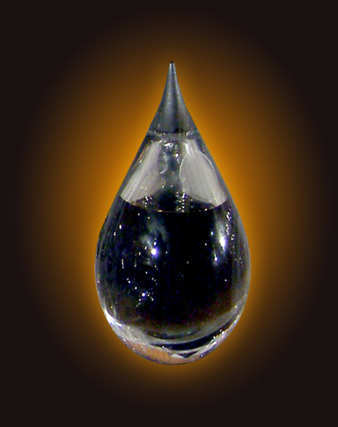 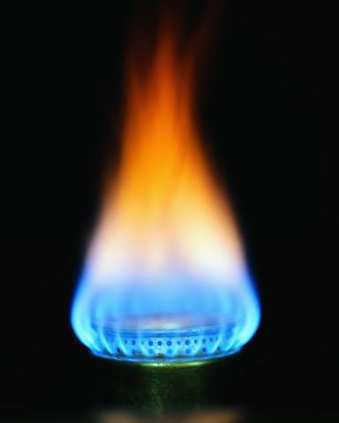 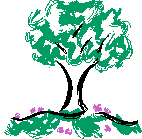 Кругообіг Сульфуру в природі
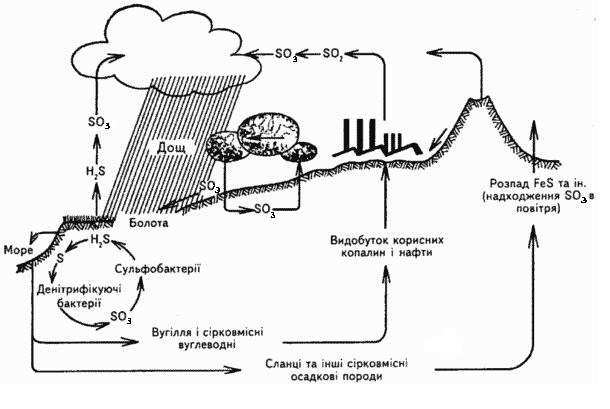 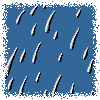 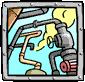 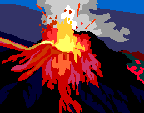 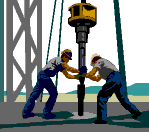